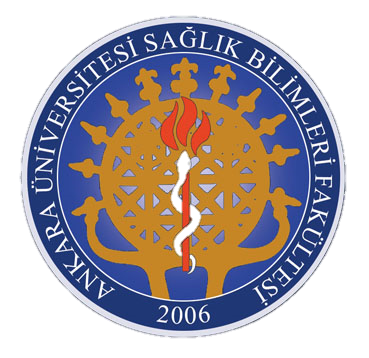 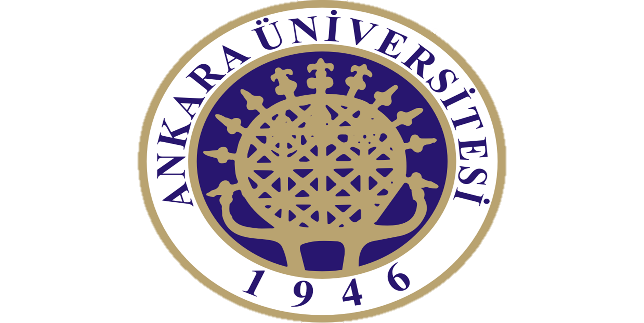 GÖRÜŞME İLKE VE TEKNİKLERİ
Sağlık Bilimleri Fakültesi 
Çocuk Gelişimi Bölümü
ÇOCUĞU TANIMA  AMACI İLE KULLANILAN GÖRÜŞME YÖNTEMLERİ
Çocukları tanıma ve değerlendirme; çocukla ilgili tüm bilgilerin objektif, esnek fakat tutarlı bir şekilde, çok çeşitli araçlar yardımı ile sistematik olarak toplanması, kayıt altına alınması ve bunları birbiri ile birleştirerek anlamlı ve güvenilir bir karar verme sürecidir.

Çocukları tanımak aşağıdaki özellikler bakımından önemlidir;
 Çocukların gelişimsel özelliklerinin bilinmesi, yardıma ihtiyaç duydukları alanların ve güçlü yönlerinin tespit edilmesini sağlar.
Çocukların ihtiyaçlarını karşılayacak etkili ve kaliteli eğitim programlarının oluşturulmasını sağlar.
 Çocukları tanımak için atılan adım sağlam bir başlangıç oluşturur.
 Çocukların özelliklerine uygun öğrenme yöntem, teknik ve araçların seçilmesi ve böylece etkili ve kaliteli öğrenme ortamlarının düzenlenmesine temel oluşturur.
Çocukların güçlü ve gelişmeye açık özel gereksinmelerinin erken yaşlarda fark edilerek desteklenmesini ve yönlendirilmesini sağlar.
 Çocukların kendi kendilerini tanımalarına fırsat yaratarak bireysel ve sosyal farkındalıklarını geliştirir.
 Çocukların gelişimlerindeki ilerleme ya da sapmaları ölçmeyi sağlar. Böylece çocuk hakkında bir profesyonel olarak aileleri bilgilendirmede güvenilir bir rehberlik hizmeti vermek mümkün olur.
Çocukların tanınması gereken yönleri şunlardır;

 Gelişimsel özellikler
 Beden gelişimi ile ilgili bilgiler
 Ailesi, yakın çevresi ve yaşadığı çevre ile ilgili bilgiler
 Kimlik bilgileri
 Sağlık durumu ile ilgili bilgiler
 İlgi ve yetenekleri ile ilgili bilgiler
 Kişilik özellikleri ve geçmiş yaşantıları ile ilgili bilgiler
 Bilgi ve beceri, başarı ve uyumu ile ilgili bilgiler
Çocukları Tanıma ve Değerlendirme Sürecinde Dikkat Edilmesi Gereken Noktalar

 Çocukları tanıma ve değerlendirmenin amacı, çocukların neleri bilmediğini değil, neleri ne kadar bildiğini ortaya çıkarmaktır. Çocukların bildiklerinden hareketle yeni öğrenme alanlarına dikkatlerinin çekilmesi önemlidir.
 Çocukları tanımanın amacı, onların güçlü yanlarını ortaya çıkarmaktır.
 Tanıma ve değerlendirme çalışmaları kesinlikle çocuğun yapamadıkları üzerinde yoğunlaştırılmamalıdır. 
Çocuğun kendisiyle ilgili olumlu benlik algısı güçlendirilmelidir. Çocukların bildikleri kadar merak ettiği konular da dikkate alınmalıdır. Çocukların meraklarını gidermek için sordukları sorulara önem verilmelidir.
Çocukları tanımak demek, çocukların neleri öğrenmek istediklerini de ortaya çıkarabilmek demektir.
 Çocuklar ne yaptıkları kadar nasıl ve neden yaptıklarını da düşünmelidirler. 
Çocuk yaptığı eylemlerin nedenini düşünmediğinde ezberci bir yapıya sahip olabilir. Öğrenme sürecinde çocuklarla duygu ve düşünceleri hakkında konuşmalı, yaptıklarının amaçları hakkında paylaşımlar yapılmalıdır.
 Çocuklar aynı yaşta olsalar da birbirleri arasında farklılıklar olabileceği unutulmamalıdır. Bu nedenle çocuk merkezli çoklu değerlendirme, yöntem ve araçlarının kullanılması gerekmektedir.
Çocukları tanıma ve değerlendirme çalışmaları, eğitim programlarının bir parçasıdır.
 Eğitim ortamındaki her durum, çocuk hakkında bir veri olarak dikkatle değerlendirilmelidir.
 Çocukları tanıma ve değerlendirmede aileleri ve yaşadıkları çevre koşulları da dikkate alınmalıdır.
 Çalışmalar düzenli ve sürekli olarak yapılmalıdır.
 Etik davranmalı, elde edilen bilgiler sadece eğitim amaçlı kullanılmalıdır.
Bunlara ek olarak, görüşmede etkili olabilecek çeşitli teknik ve yöntemleri sıralayabiliriz;

Anket : Bireyin ailesi, kişisel nitelikleri, çeşitli konulara ilişkin duygu ve düşünceleri hakkında bilgi elde etmek amacıyla hazırlanmış yazılı sorular grubudur. Bu soruların neler olacağı ve soru sayısı araştırmacının amacına bağlı olarak değişmektedir.

Envanter : Envanterler bireyin kişilik, ilgi ve tutumlarıyla ilgili tipik davranışlarını ölçen araçlardır.
Problem  Tarama Listeleri : Problem tarama listeleri; bireyin gereksinimleri, kişisel sorunları, sağlık, bedensel gelişim, benlik algısı, sosyal destek sistemi, okul, öğretmenler, aile, gelecek, meslek seçme, insan ilişkileri gibi konularda bireyin yaşamakta olduğu sorunlar hakkında bilgi toplayan ve bireylerinin sorunlarının giderilmesi için yardım etmeyi amaçlayan bilgi toplama araçlarıdır.
Otobiyografi : Otobiyografi, bireyin geçmiş ve şimdiki yaşantısı ile geleceğe ilişkin planlarını yazılı olarak anlatmasıdır. Bireyin davranışlarının gerisinde yatan gereksinimleri, bastırılmış duyguları, tutumları ortaya çıkarmak ve baskı altında tutulan duygu ve düşünceleri ifade ederek bireyin rahatlamasını sağlamak, bireyi dolaylı olarak farklı yönleriyle tanımaktır. Ayrıca otobiyografi bireye zayıf ve üstün yanlarını, başarı ve başarısızlıklarını, insan ilişkilerini ve yaşantılarını anımsama fırsatı vermektedir.
Psikodrama : Psikodrama, bireyin kendisi için kaygı ve üzüntü kaynağı olan psikolojik problemini bir rol gibi alıp, bir grup karşısında gerçek yaşamında olduğu gibi oynayarak ortaya koymasıdır. Buna göre, psikodrama tekniğinin uygulanabilmesi için belirli bir ortamda bazı koşulların sağlanması gerekir. Psikodrama da bir yönetici danışman veya terapist ile grubu oluşturan danışanlar ya da izleyiciler vardır. Danışanlardan biri kendi isteği ile grup karşısında kendi problemi ile ilgili rolünü oynar.
Oyun : Çocuklar için oyun kendini tanıma, kendini anlatma, düşünme ve deşarj olma aracıdır. Aynı zamanda oyun, çocuğu tanımak için bir tekniktir. Çocuğun gerginlik ve kaygılarını gidermede sağaltıcı bir işlev görür. Çocuk, oyun aracılığıyla dünyayı anlar; ilişkilerini, geçmişi ve geleceği kavrar. Bu nedenle oyun bir öğrenme aracıdır ve evrensel bir dildir.
Arzu Listesi : Daha çok okul öncesi eğitim düzeyinde ve ilköğretimde kullanılan arzu listeleri aracılığıyla çocuk, doyurulmamış gereksinimlerini, arzularını, gerginlik, sıkıntı ve sorunlarını, ifade edemediği duygularını, güdü ve umutlarını ifade etme olanağı bulmaktadır. Uzmanlar ve öğretmenler de bu yolla çocuğu çeşitli yönlerden tanıma fırsatı yakalayabilmektedir.
Kaynakça